การรับสมัครonline
โครงการรับตรง14 จังหวัดภาคใต้
พัชรา  ศุภธีรสกุล
26 October 2018
ขั้นตอนการสมัคร
1.  การลงทะเบียนและขอรับรหัสผ่านออนไลน์ผ่าน
     www.entrance.psu.ac.th  สำหรับผู้สมัครรายใหม่
  ยังไม่มีรหัสผ่านหรือไม่เคยสมัครโครงการอื่น เช่น โครงการ ส่งเสริมจริยธรรมคุณธรรมบำเพ็ญประโยชน์ช่วยเหลือสังคม โครงการนักเรียนที่มีผลการเรียนดีทั่วประเทศ
   ต้องสมัครสมาชิกในระบบ TCAS ของสมาคม ทปอ. ทางเว็บไซต์ http://mytcas.com  เพื่อยืนยันตัวบุคคลและรับรหัสผ่านสำหรับใช้ในการยืนยันสิทธิ์เข้าศึกษา

2.  การสมัครโครงการรับตรง 14 จังหวัดภาคใต้

3.  การสมัครเลือกคณะ/สาขาวิชา
การลงทะเบียนและขอรับรหัสผ่าน
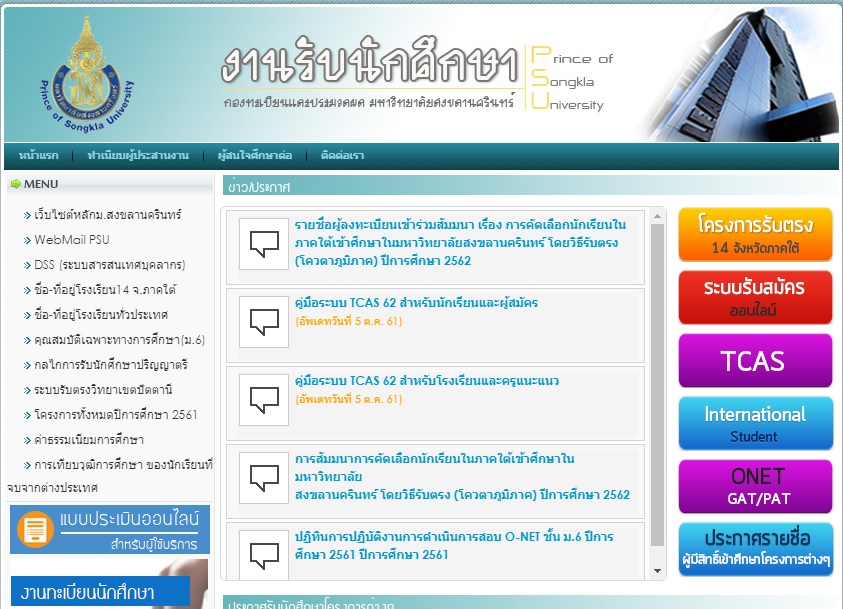 คลิกที่นี่
รูปที่ 1
เข้า website : www.entrance.psu.ac.th
การลงทะเบียน
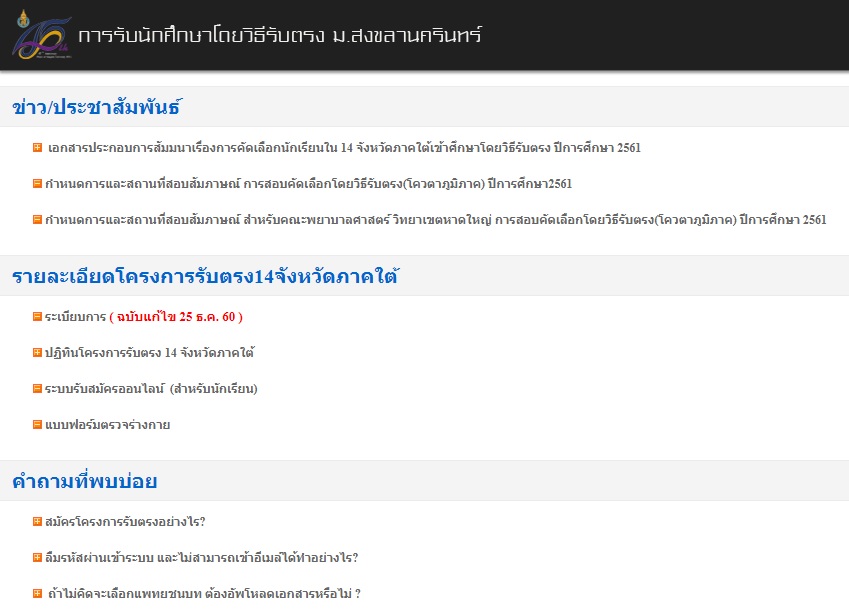 คลิกที่นี่
รูปที่ 2
การสมัครใช้งานครั้งแรก
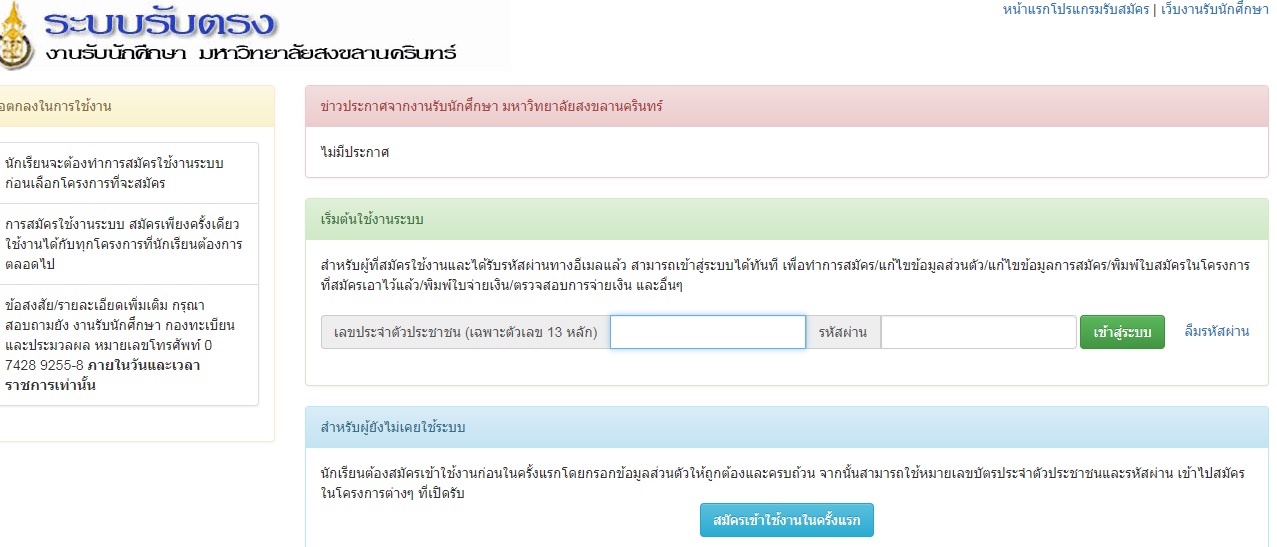 คลิกที่นี่
รูปที่ 3
1. ระบบจะให้กรอกเลขประชาชน .. เลข 13 หลัก ..

2.  ถ้าได้ลงทะเบียนกับ ทปอ แล้วจะเข้าระบบกรอกข้อมูลเพื่อลงทะเบียนกับระบบสอบตรง มอ

3.  แต่ถ้ายังไม่ลงทะเบียนกับ ทปอ ระบบจะให้ไปลงทะเบียนที่ www.mytcas.com
การกรอกข้อมูลเพื่อลงทะเบียน
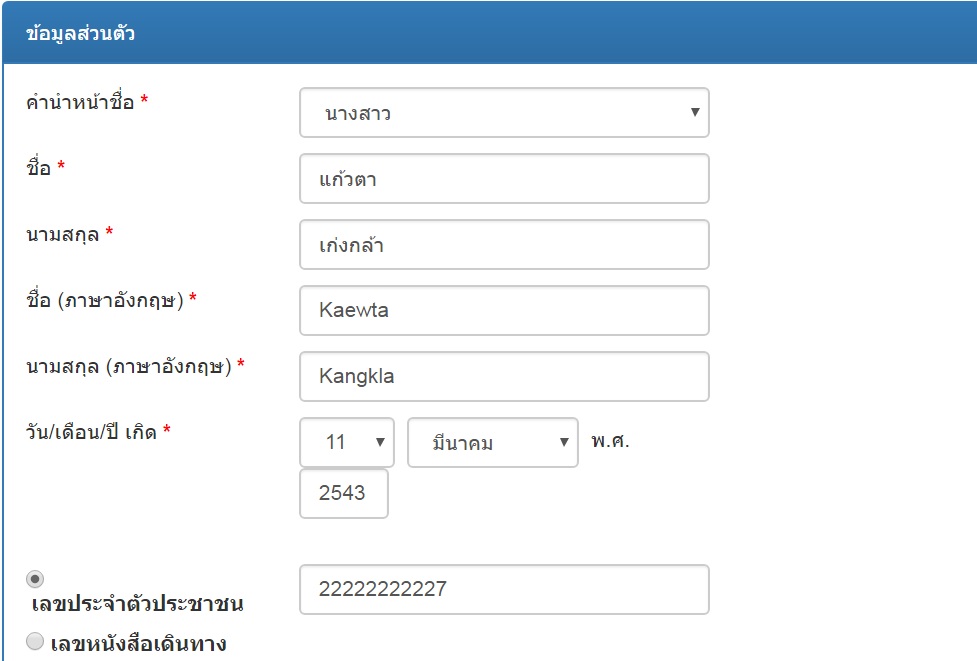 รูปที่ 4
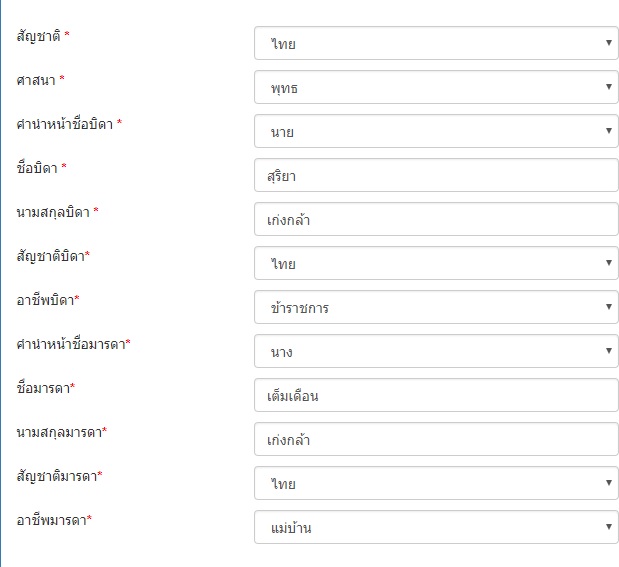 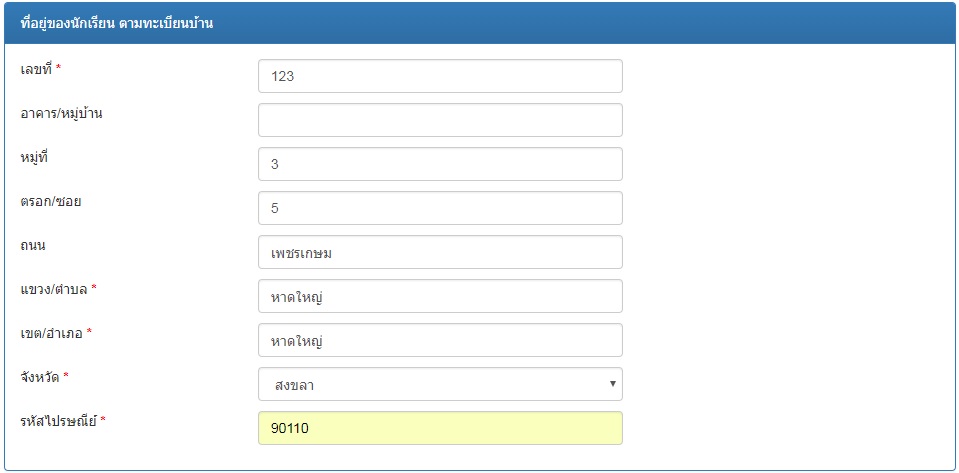 กรอกข้อมูลให้ถูกต้องและครบถ้วนโดยเฉพาะที่เครื่องหมายดอกจัน
รูปที่ 4
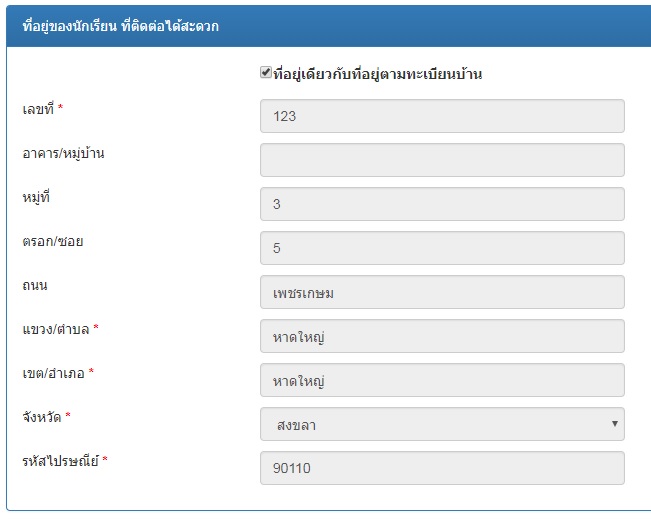 รูปที่ 4
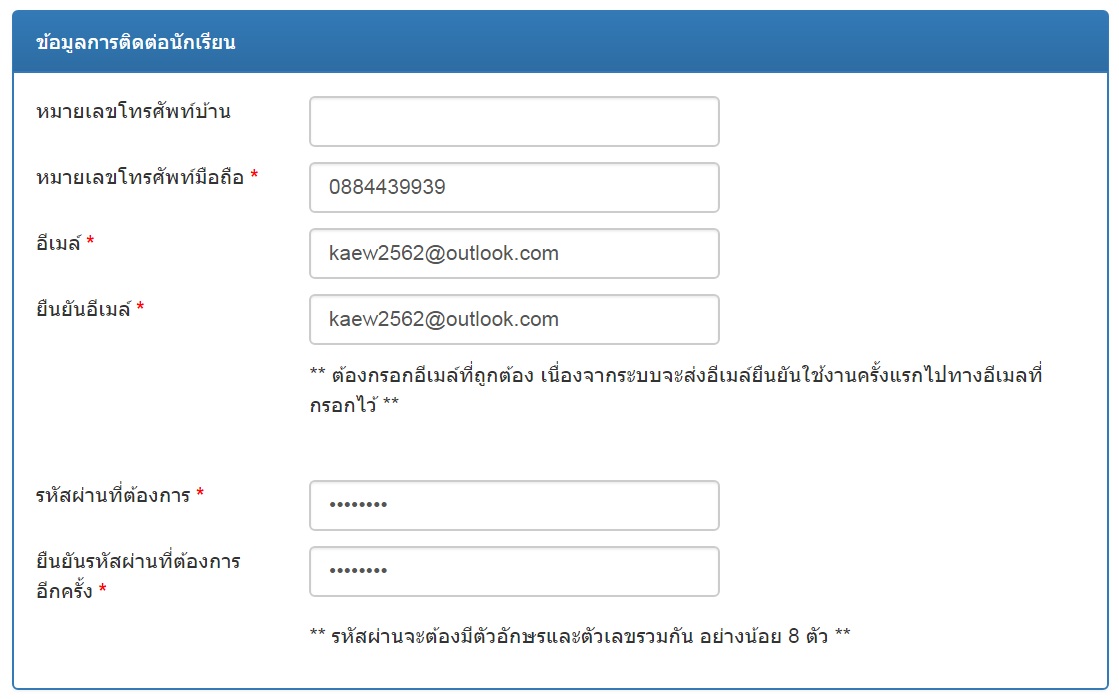 อีเมล์ที่ใช้งานเสมอ
ตั้งรหัสผ่านเอง
รูปที่ 5
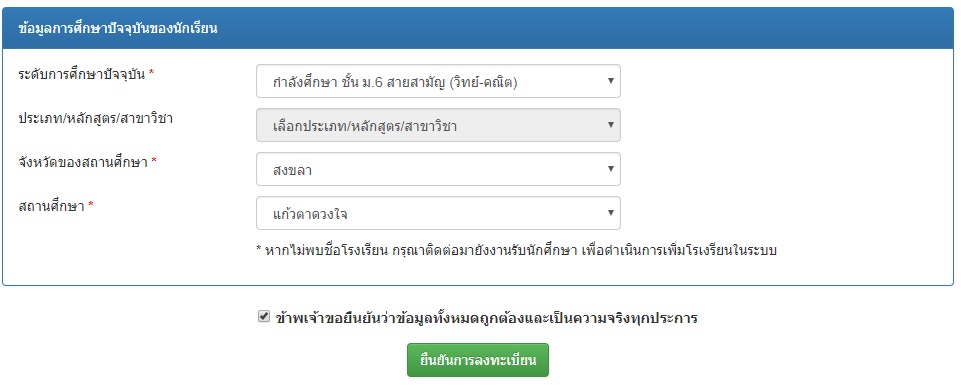 รูปที่ 5
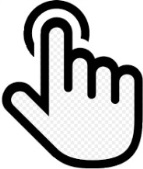 กรอกข้อมูลถูกต้องและครบถ้วนแล้วให้ยืนยันการลงทะเบียน
การลงทะเบียน
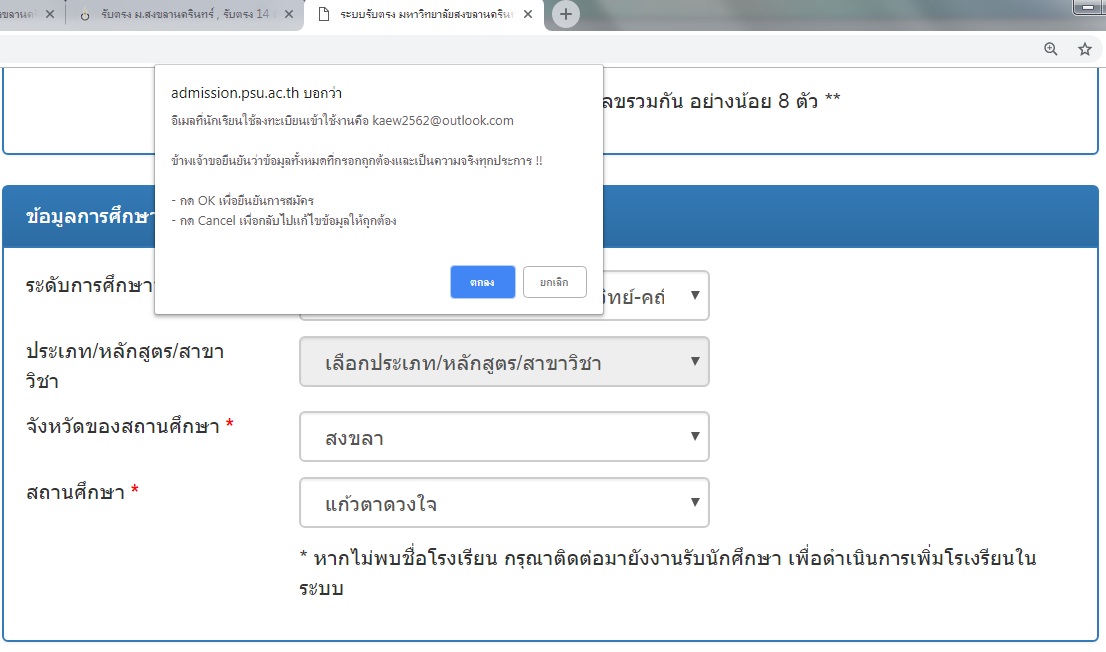 รูปที่ 6
การกรอกข้อมูลไม่ครบหรือไม่ถูกต้องจะมีการแจ้งเตือนให้ตรวจสอบ
การลงทะเบียน
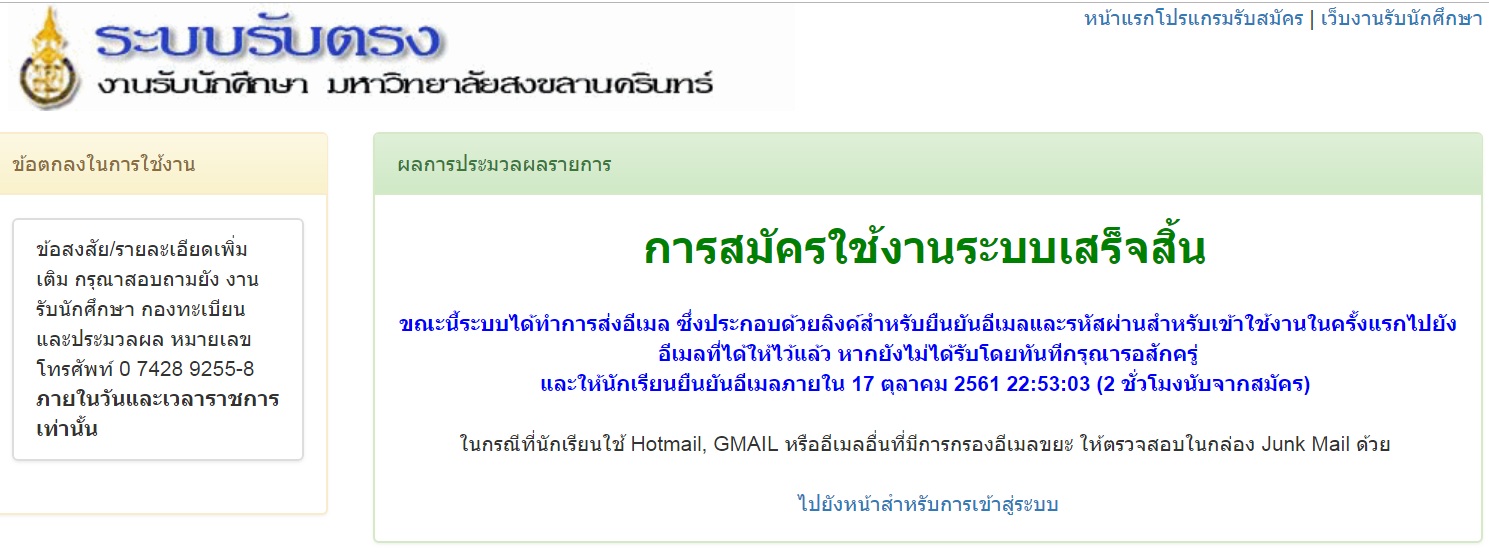 รูปที่ 7
ยืนยันการลงทะเบียนระบบจะตอบรับการสมัครใช้งาน
ให้เปิดอีเมล์เพื่อกดลิงค์ยืนยันการใช้งานระบบรับสมัครออนไลน์
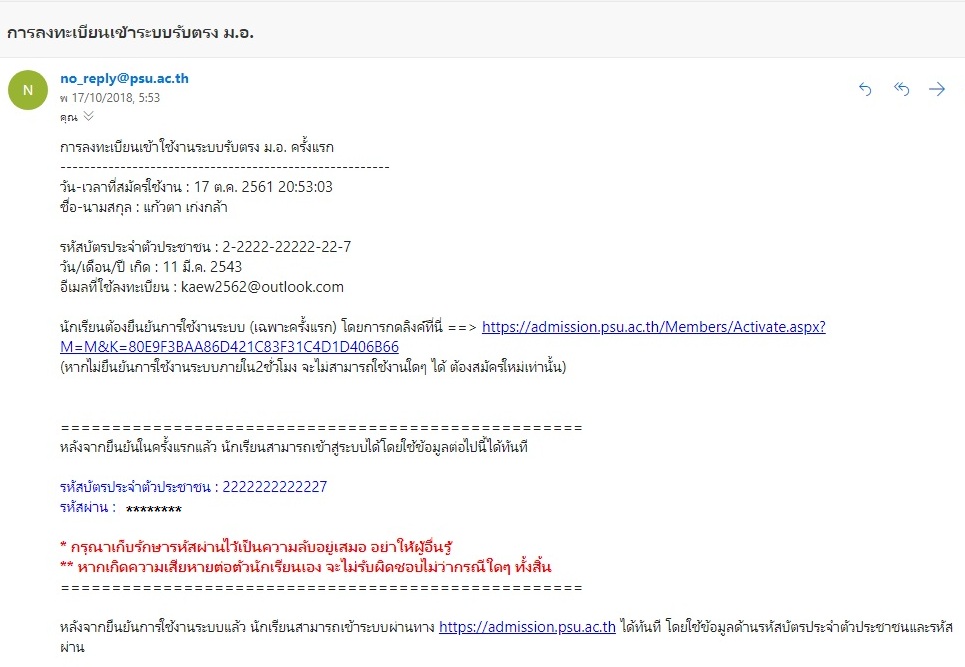 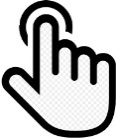 กดลิงค์
ต้องจำให้ได้
รูปที่ 8
การลงทะเบียนและรับรหัสผ่าน
ระบบตอบรับ นักเรียนสามารถใช้งานระบบได้
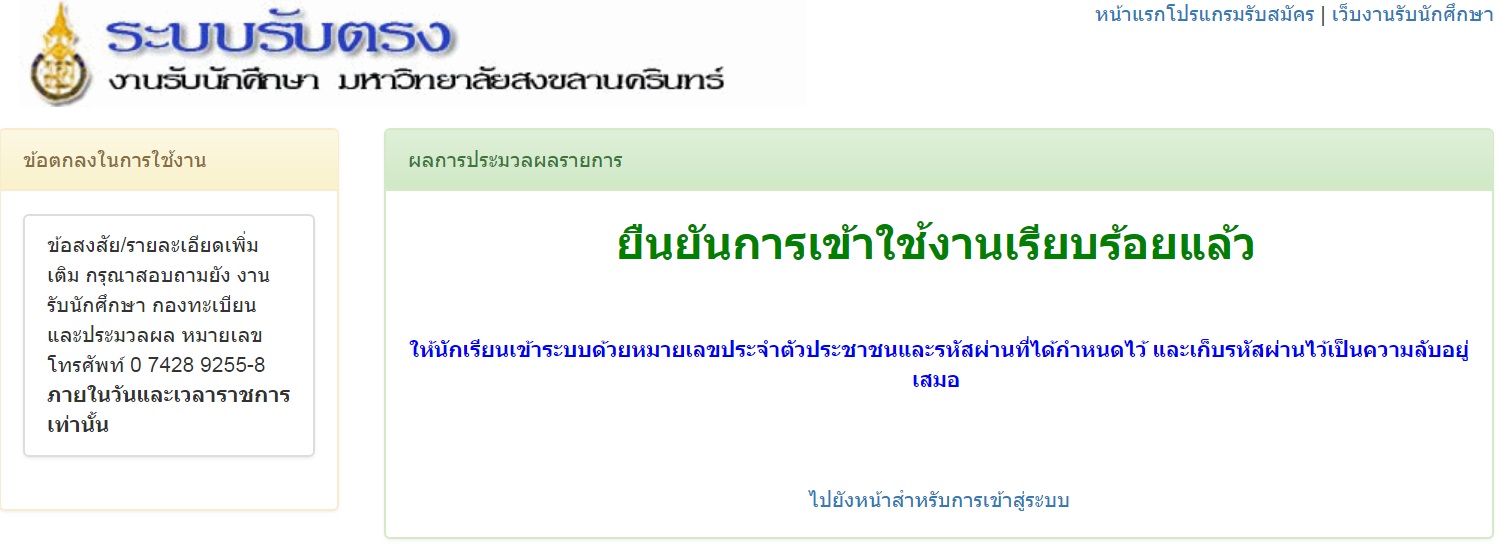 คลิกที่นี่
รูปที่ 9
การสมัครโครงการรับตรง
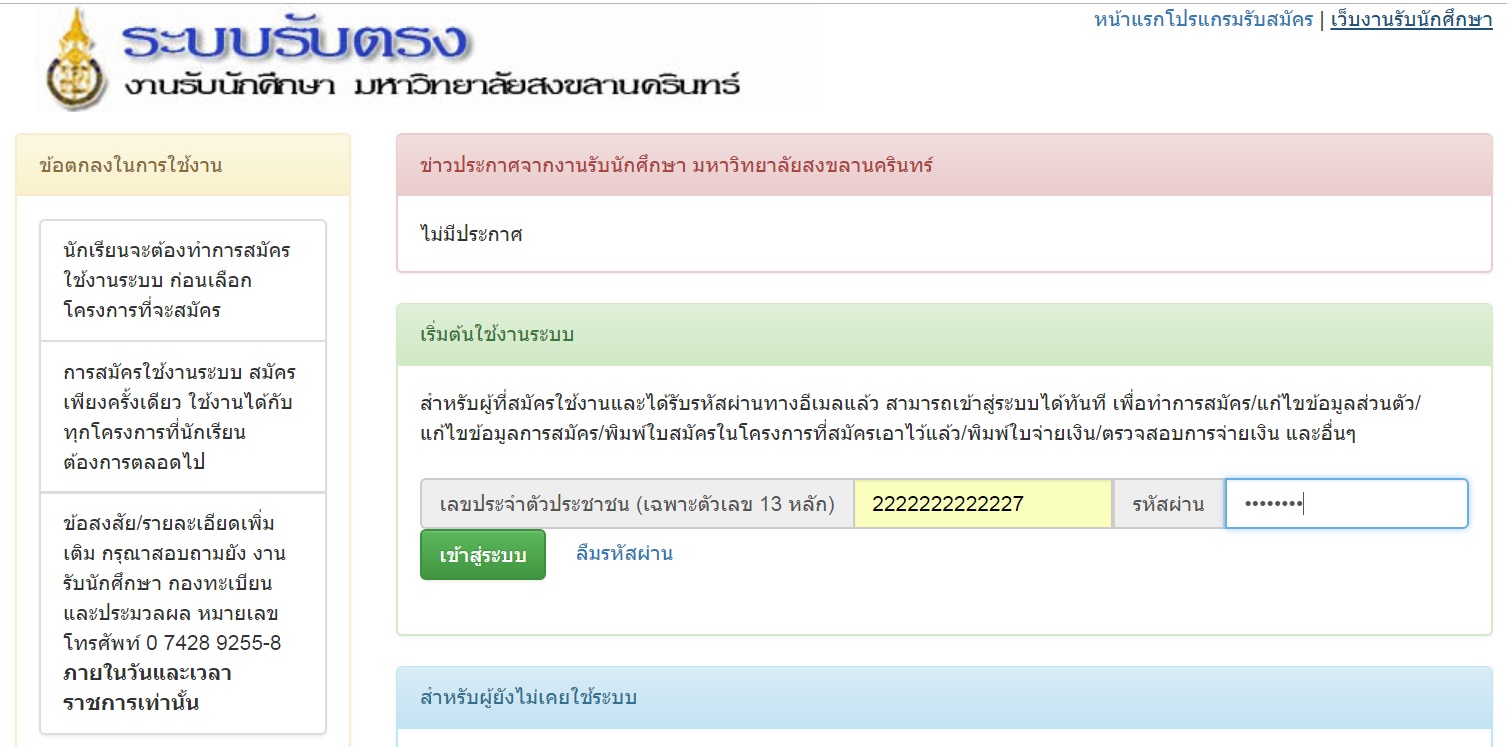 คลิกที่นี่
คลิกที่นี่
รูปที่ 10
รูปที่ 10
เข้า website : www.entrance.psu.ac.th
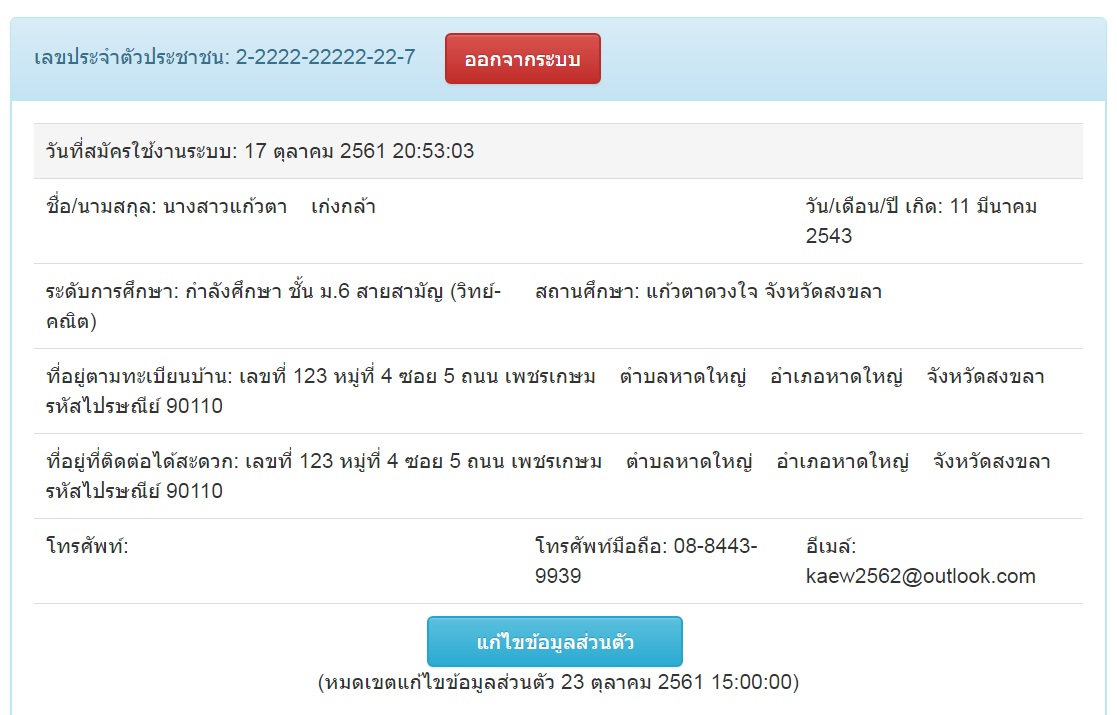 คลิกที่นี่
รูปที่ 11
ต้องการแก้ไขข้อมูล ภายใน 20 มกราคม 2562
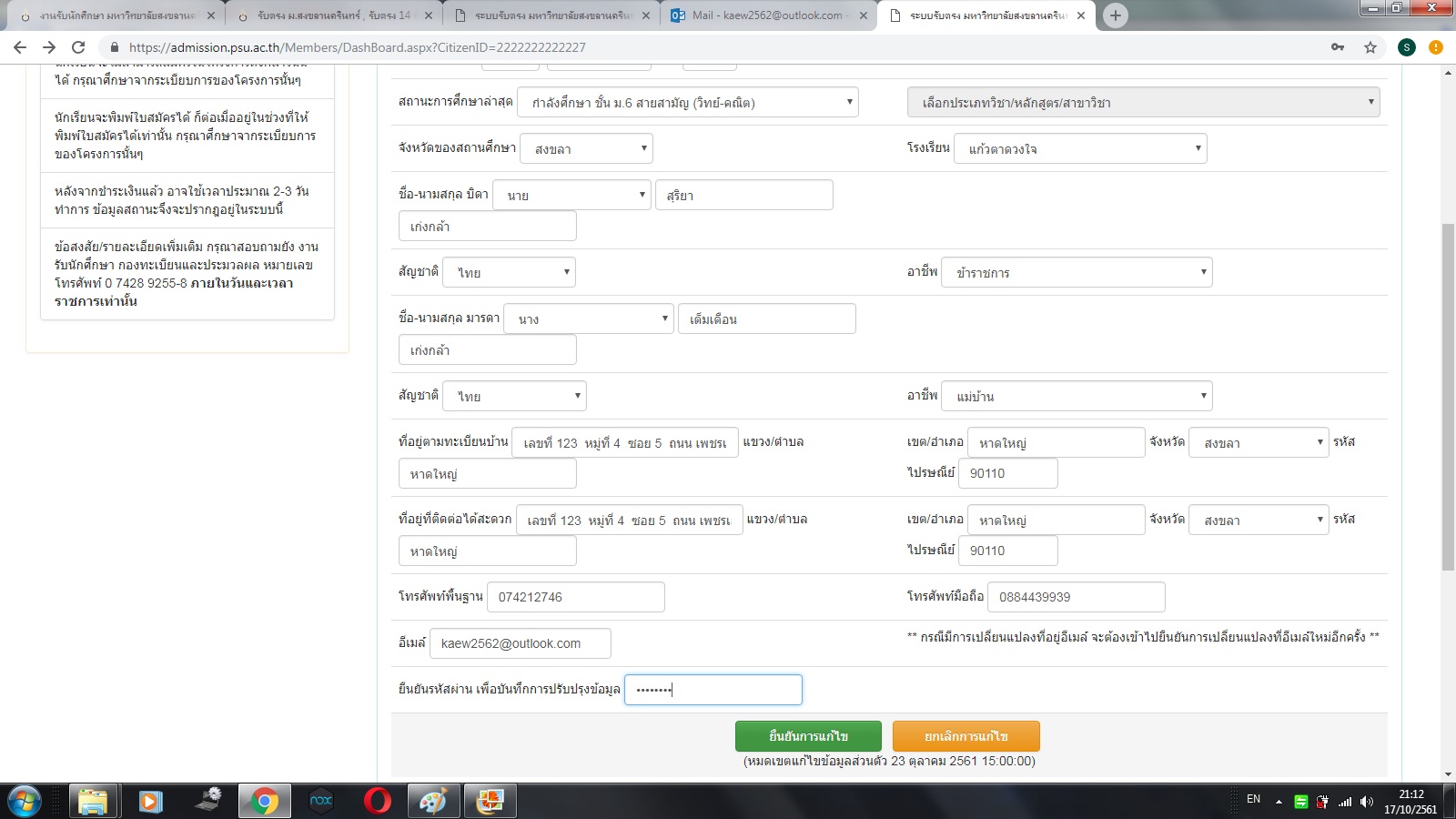 การแก้ไขข้อมูลต้องใส่รหัสผ่านทุกครั้ง
รูปที่ 12
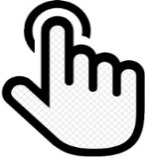 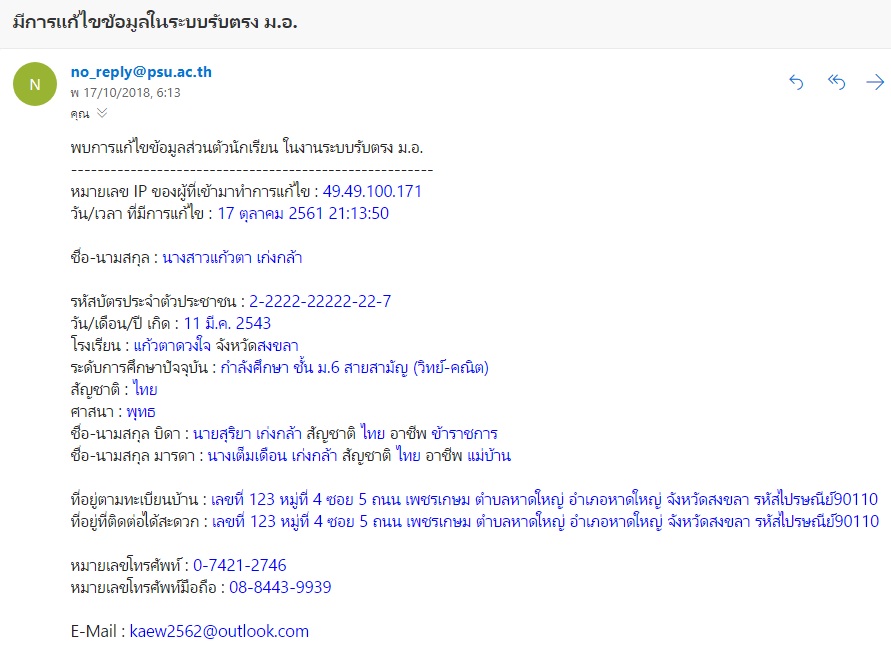 ระบบจะส่งข้อมูลตอบกลับการแก้ไขข้อมูลไปทางอีเมล์
รูปที่ 13
การสมัครโครงการรับตรง
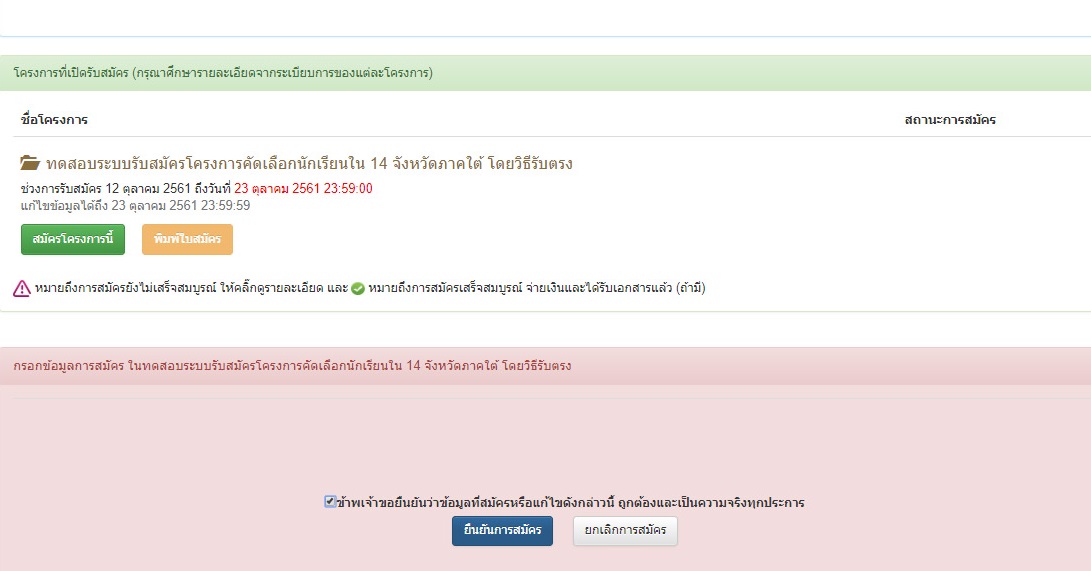 เลือกสมัครโครงการรับตรง14 จังหวัดภาคใต้
รูปที่ 14
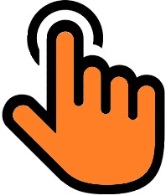 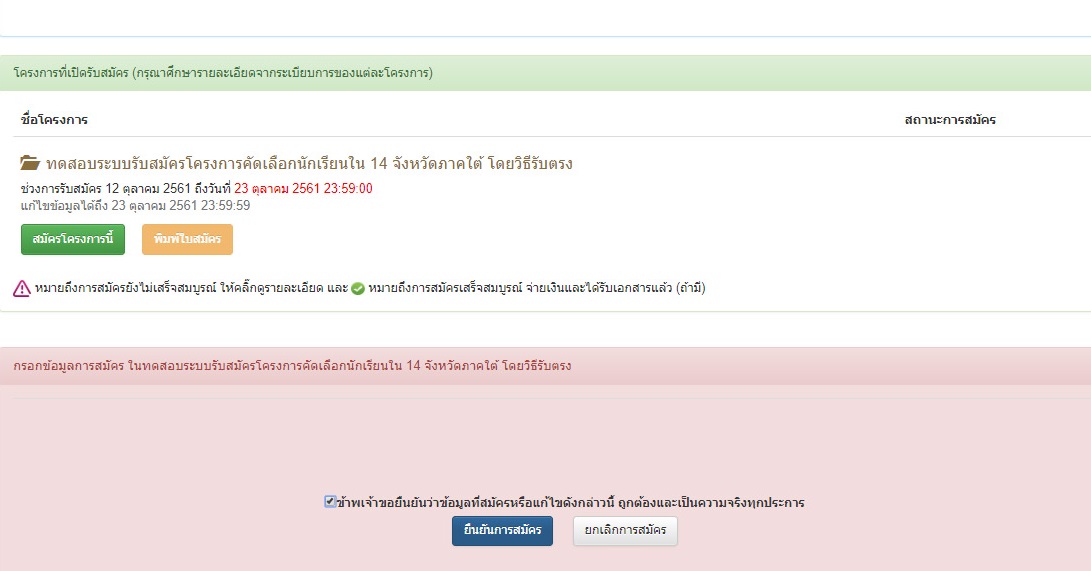 สั่งพิมพ์ใบสมัคร
รูปที่ 14
จ่ายเงินที่ธนาคาร
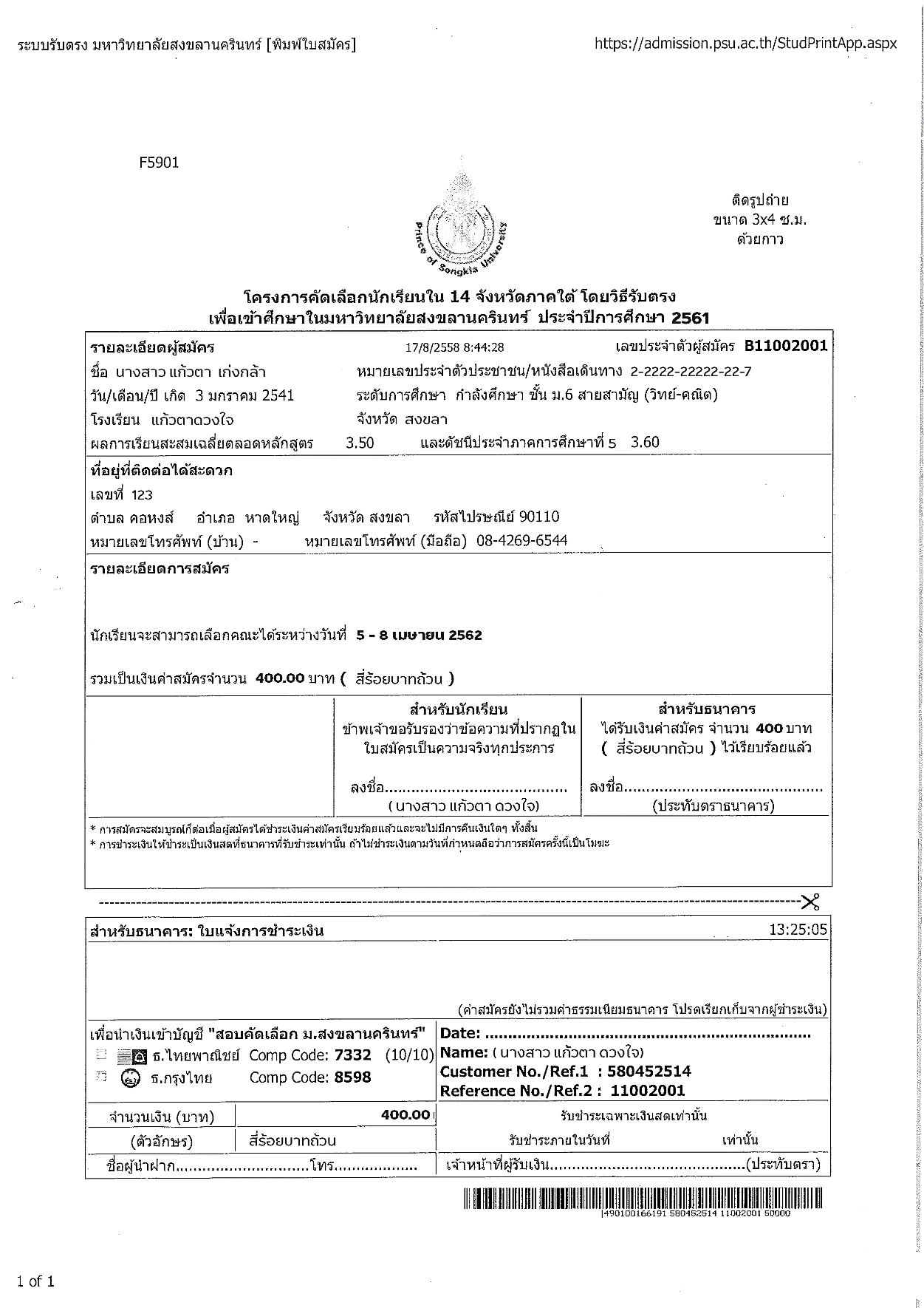 เซ็นชื่อ
ประทับตราธนาคาร
รูปที่ 17
การสมัครคณะ/สาขาวิชา
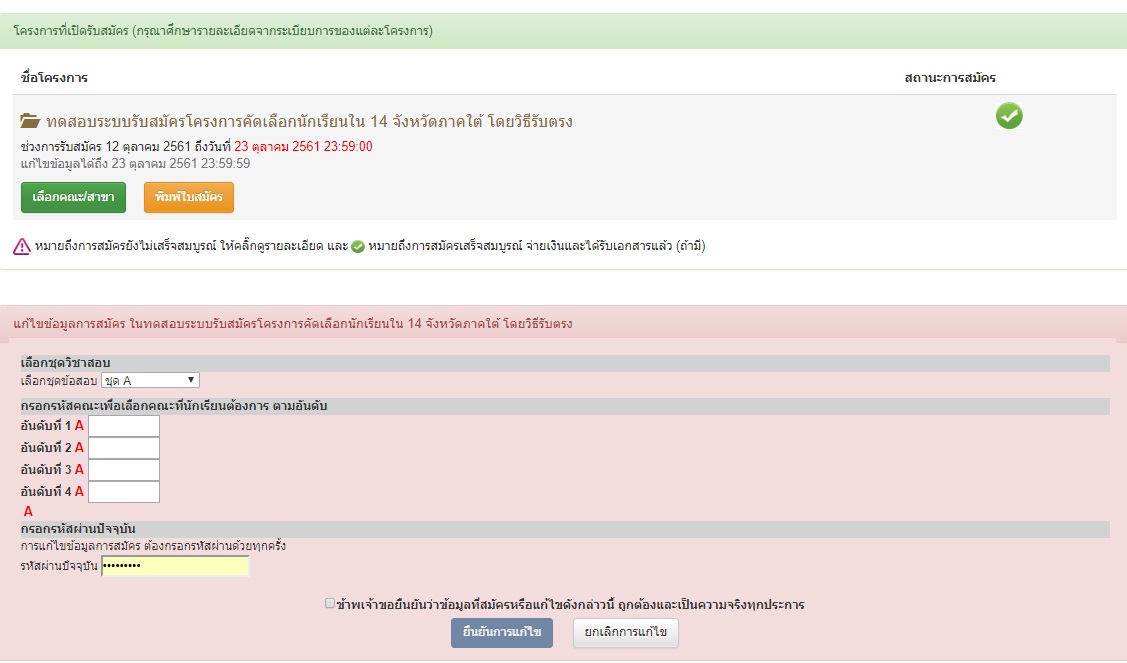 การสมัครสมบูรณ์และจ่ายเงินแล้ว
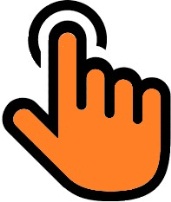 เลือกคณะ/สาขา
เลือกชุดวิชา A / B / C
รูปที่ 18
ระบบจะเปิดให้สมัครเลือกคณะ/สาขาวิชาในวันที่ 5 - 8 เมษายน2562 เท่านั้น
การเลือกชุดวิชาสอบ
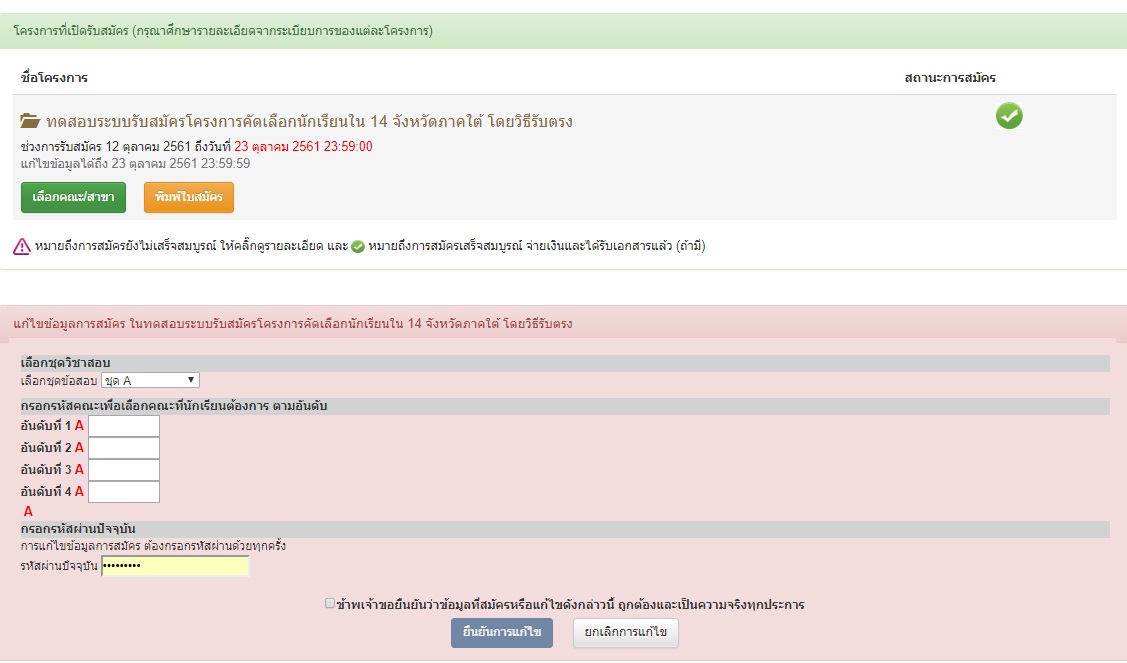 กรอกรหัสคณะ
รูปที่ 18
การสมัครคณะ/สาขาวิชา
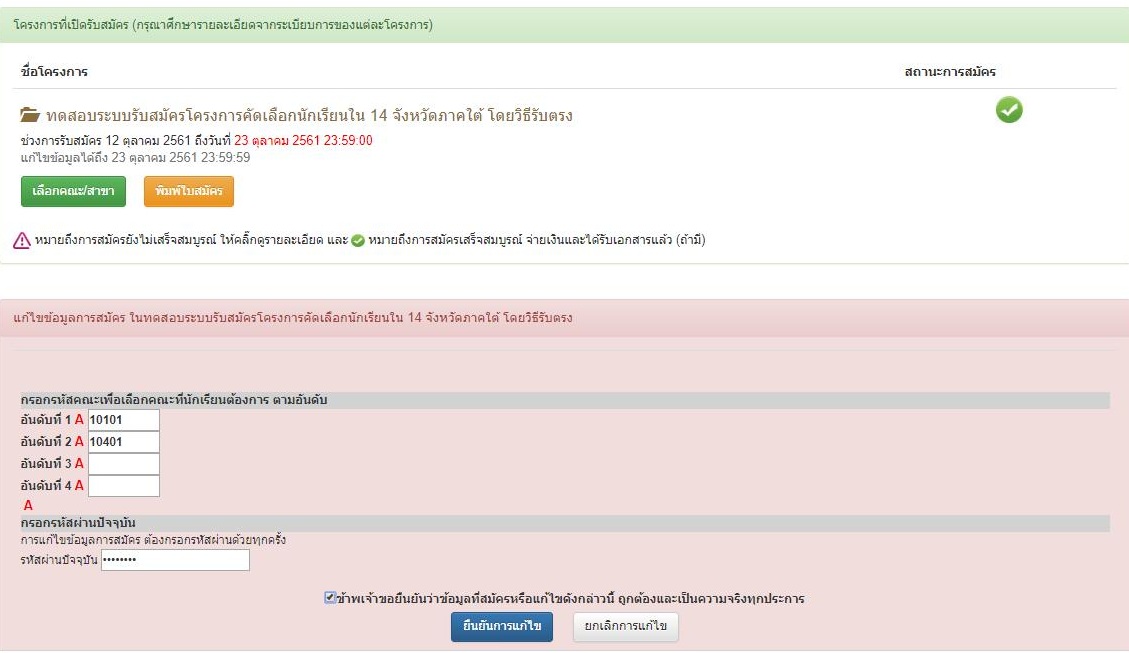 สั่งพิมพ์ใบสมัคร
รหัสคณะให้สอดคล้องกับชุดวิชาสอบ
รูปที่ 19
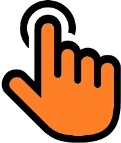 การสมัครหรือแก้ไขข้อมูลต้องกรอกรหัสผ่านทุกครั้ง
ข้อควรระวัง
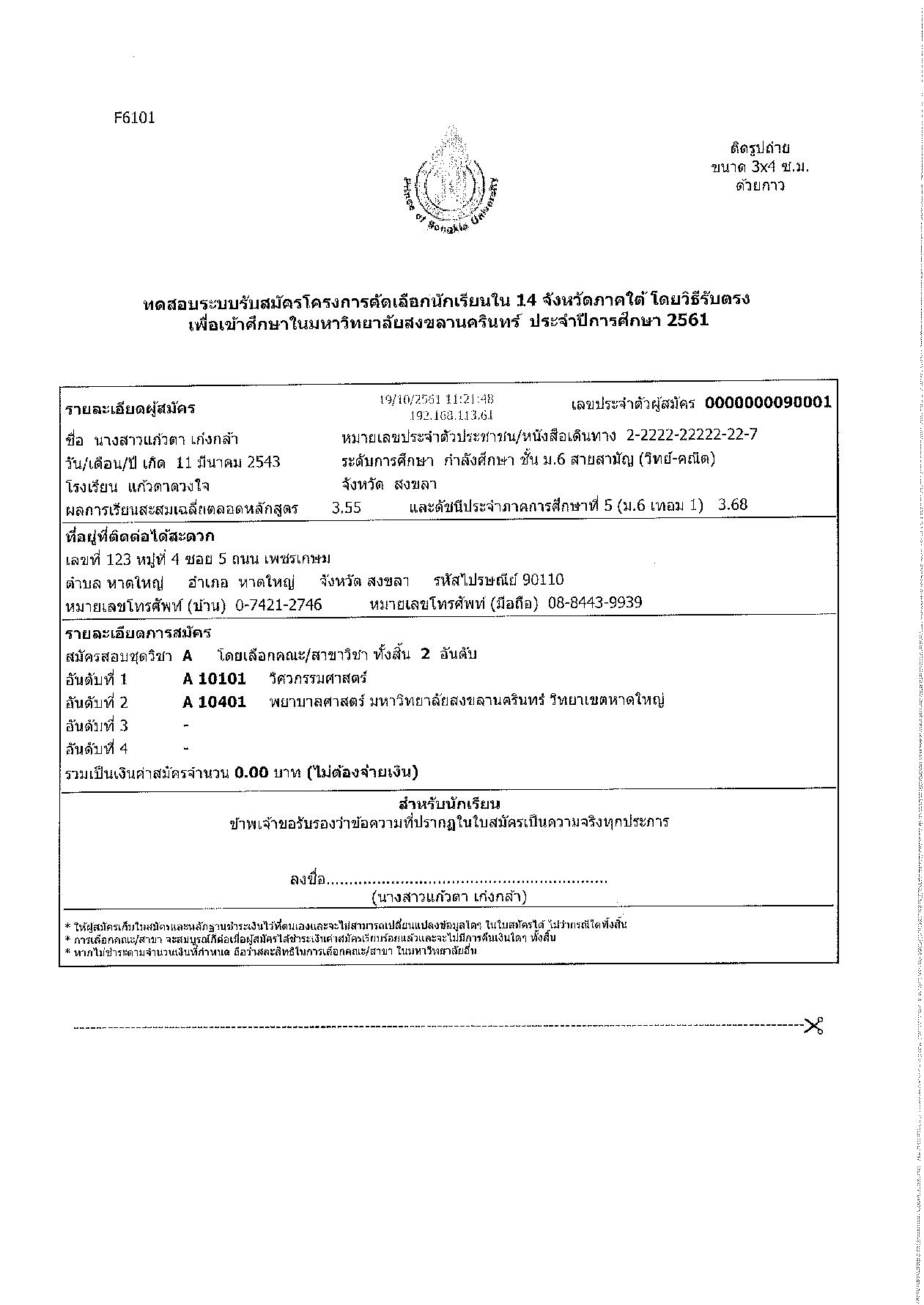 ก่อนสั่งพิมพ์ใบสมัครต้องบันทึกข้อมูล
พิมพ์ใบสมัครเพื่อเก็บไว้เป็นหลักฐาน
หลังสมัครแล้วควรเข้าล็อกอินเพื่อตรวจสอบความถูกต้องของข้อมูล
อนุญาตให้แก้ไขข้อมูลภายในเวลาที่กำหนดเท่านั้นและจะยึดถือเอาการแก้ไขข้อมูลครั้งสุดท้ายเป็นการสมัครที่ถูกต้องสมบูรณ์
รูปที่ 20